ОЛИМПИЙСКИЕ ИГРЫ
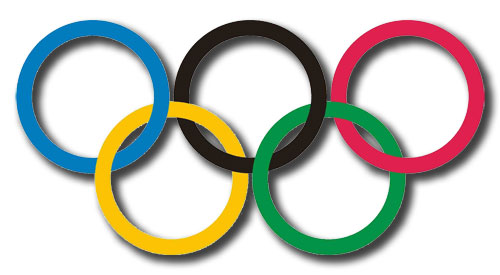 ПРОГРАММА СОРЕВНОВАНИЙ
1. «Лыжные гонки»
2. «Лыжная эстафета»
3. «Бобслей»
4. «Фристайл»
5. «Хоккей»
6. «Фигурное катание»
7. «Биатлон»
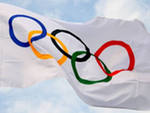 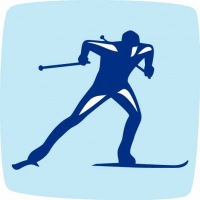 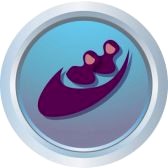 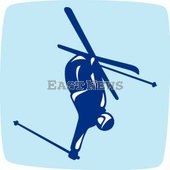 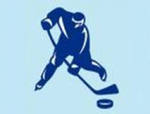 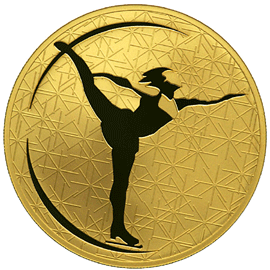 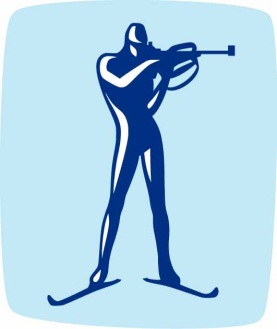 РАЗМИНКА ПЕРЕД СТАРТОМ
Назовите значения данных выражений в порядке возрастания: 
                                    3 ∙ 8
                                    3 ∙ 6 
                                    3 ∙ 9
                                    3 ∙ 5
                                    3 ∙ 7
                                    3 ∙ 2
РАЗМИНКА
Наберите число 60 в виде суммы произведений
                                    
                                        5 ∙ 4 
                                        4 ∙ 3
                                        6 ∙ 5
                                        6 ∙ 7
                                        8 ∙ 5
                                        3 ∙ 6
                                        6 ∙ 8
6
0
РАЗМИНКА
Составьте задание по таблице и числам

                                                                    1 ряд 
                                                               6, 5, 30, 12
                                                                    2 ряд
                                                               56, 7, 8, 10
                                                                    3 ряд
                                                               9, 72, 8, 16
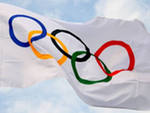 «Лыжные гонки»
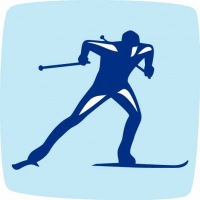 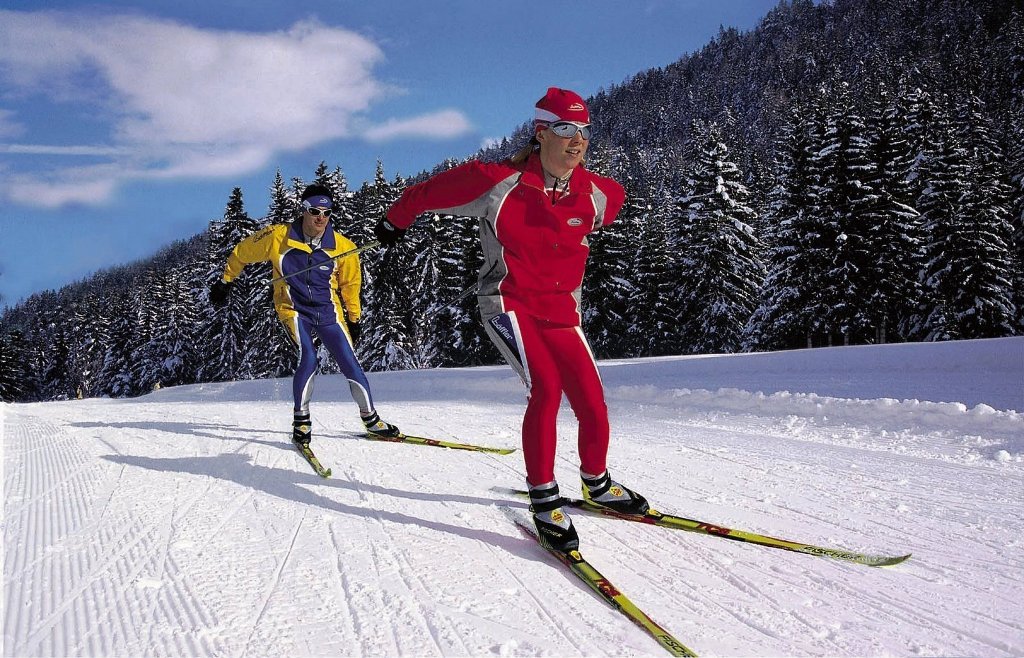 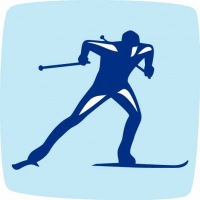 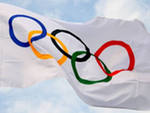 «Лыжная эстафета»
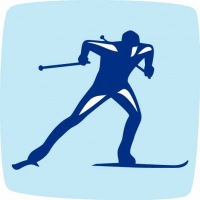 «Лыжная эстафета»
1 ряд
2 ряд
3 ряд
4
64
32
54
3
: 8
· 7
- 12
· 7
: 9
: 4
+
+
: 2
· 6
+
- 6
+ 7
+ 7
- 7
-
-
- 31
- 6
- 7
- 19
: 2
- 4
: 3
·
=
=
=
+
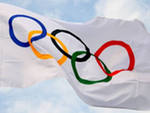 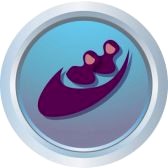 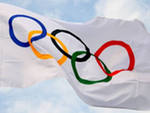 «Бобслей»
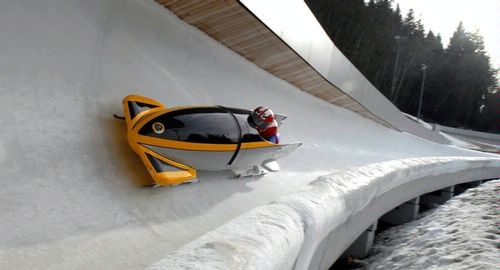 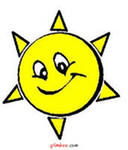 тайм-аут
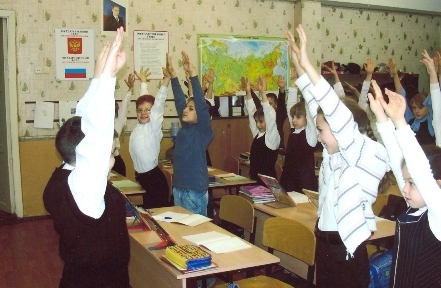 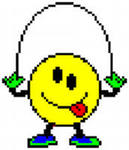 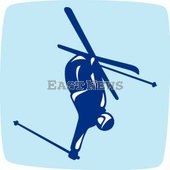 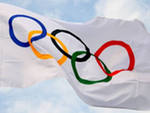 «Фристайл»
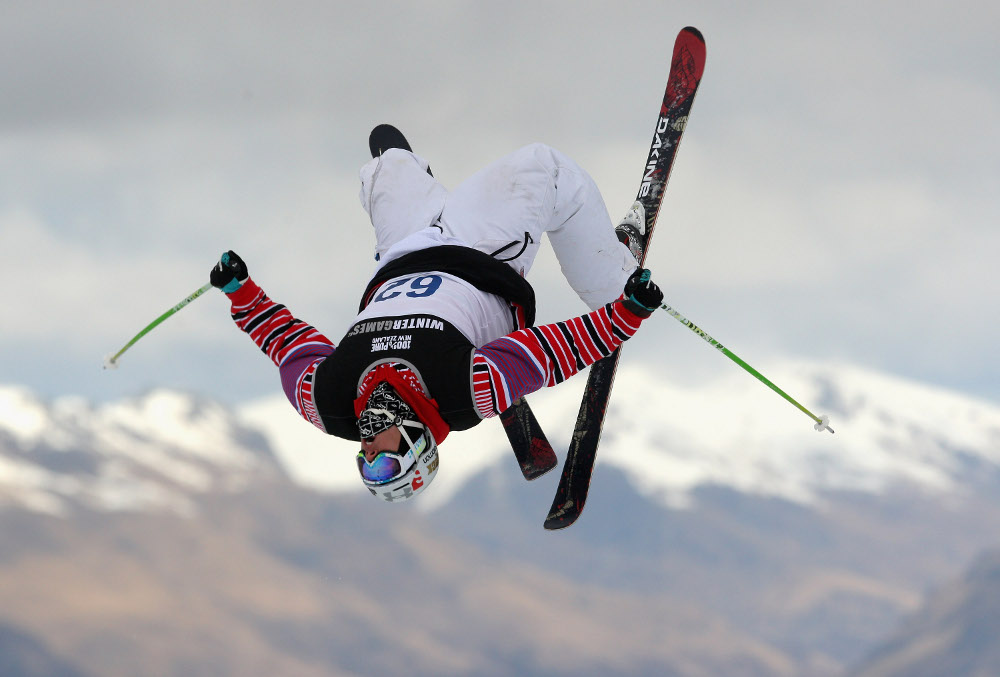 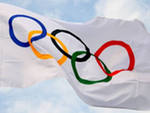 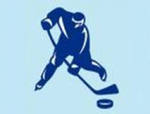 «Хоккей»
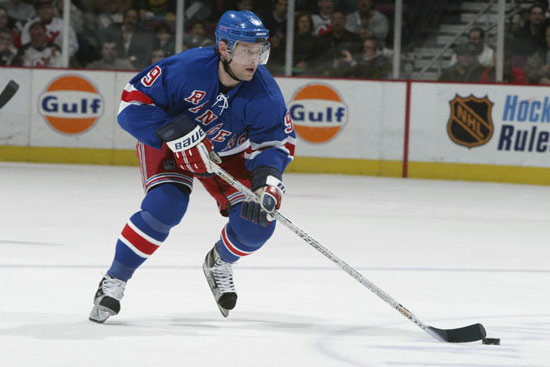 32 : 8          7 ∙ 6                
56 : 8           4 ∙ 9 
5 ∙ 4             18 : 2                
24 : 4          28 : 7                  
81 : 1           8 ∙ 7
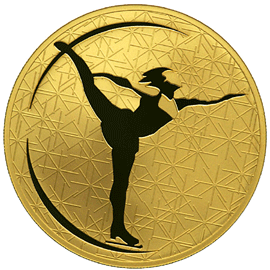 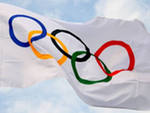 «Фигурное катание»
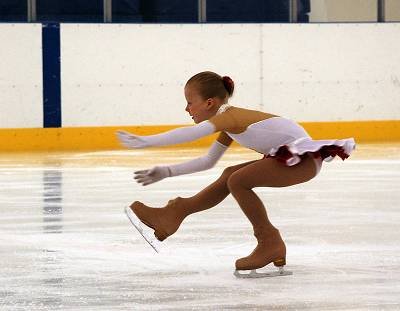 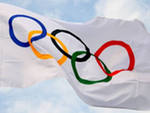 «Биатлон»
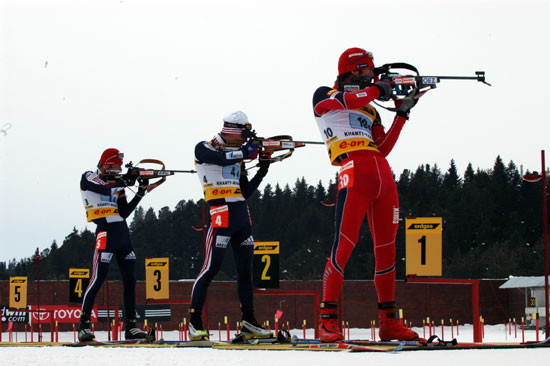 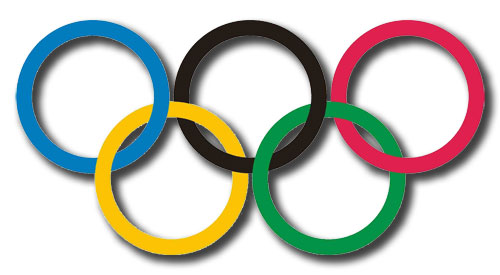 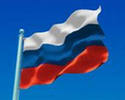 ФИНАЛ
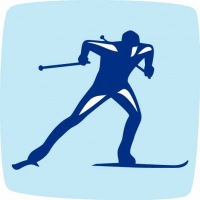 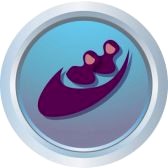 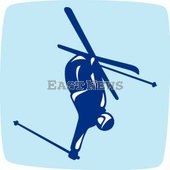 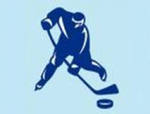 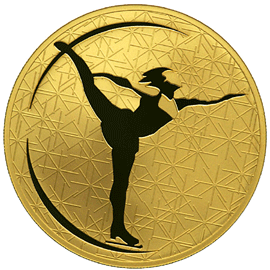 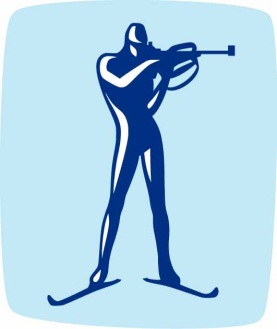